Negotiating Diversity
Diversity Factors:
Spiritual types
Racial-cultural backgrounds
Gender/sexuality
Age/life stages
Socio-economic class
Denominational/religious backgrounds
Negotiating Diversity
The Rhetoric of Persuasion
vs.
The Rhetoric of Appeals
The Rhetoric of Appeals
Appeals:
A pleasing attraction:
	to “please” (plaisir) = “to be agreeable”
A petition/pleading:
	to “plead” (pleader) = “to agree or discuss”
The Rhetoric of Appeals
Angles: Perspectives or point-of-views
The Triadic Path
Language
The Triadic Path
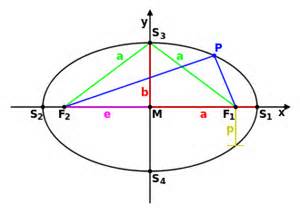 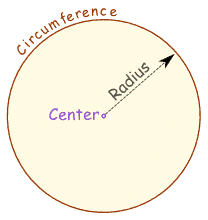 Language
Inclusive Language
Preaching as an Art of Shared Leadership
Negotiating Diversity: Shared Preaching

The Kaleidoscopic Model:
Kaleidoscope
 = kalos (“beautiful”) + eidos (“shape”) + skopein (“to look”)
Shared Preaching As the Appreciation of Kaleidoscopic Beauty
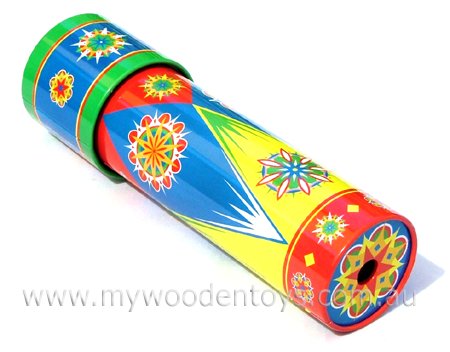 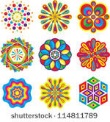 A Sample Sermon
Title: “Securing Communities”
Text: Matthew 6:25-34
“24 “No one can serve two masters. Either you will hate the one and love the other, or you will be devoted to the one and despise the other. You cannot serve both God and money.
25 “Therefore I tell you, do not worry about your life, what you will eat or drink; or about your body, what you will wear. Is not life more than food, and the body more than clothes? 26 Look at the birds of the air; they do not sow or reap or store away in barns, and yet your heavenly Father feeds them. Are you not much more valuable than they? 27 Can any one of you by worrying add a single hour to your life[e]?
28 “And why do you worry about clothes? See how the flowers of the field grow. They do not labor or spin. 29 Yet I tell you that not even Solomon in all his splendor was dressed like one of these. 30 If that is how God clothes the grass of the field, which is here today and tomorrow is thrown into the fire, will he not much more clothe you—you of little faith? 31 So do not worry, saying, ‘What shall we eat?’ or ‘What shall we drink?’ or ‘What shall we wear?’ 32 For the pagans run after all these things, and your heavenly Father knows that you need them. 33 But seek first his kingdom and his righteousness, and all these things will be given to you as well. 34 Therefore do not worry about tomorrow, for tomorrow will worry about itself. Each day has enough trouble of its own.”